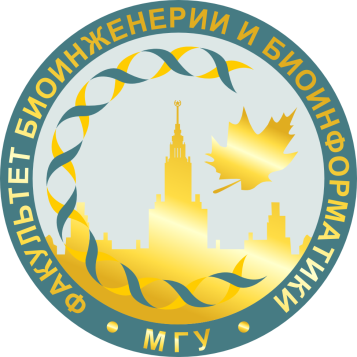 Предсказание генов у эукариот
ФББ МГУ имени М.В.Ломоносова
22 ноября 2016 г.
Интроны и экзоны в генах эукариот
2
Интроны
…
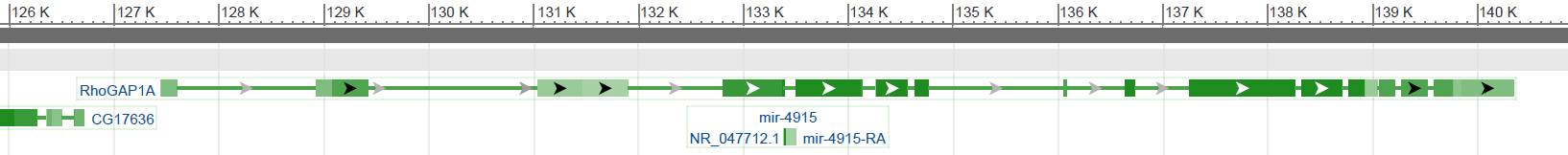 …
микроРНК
Экзоны
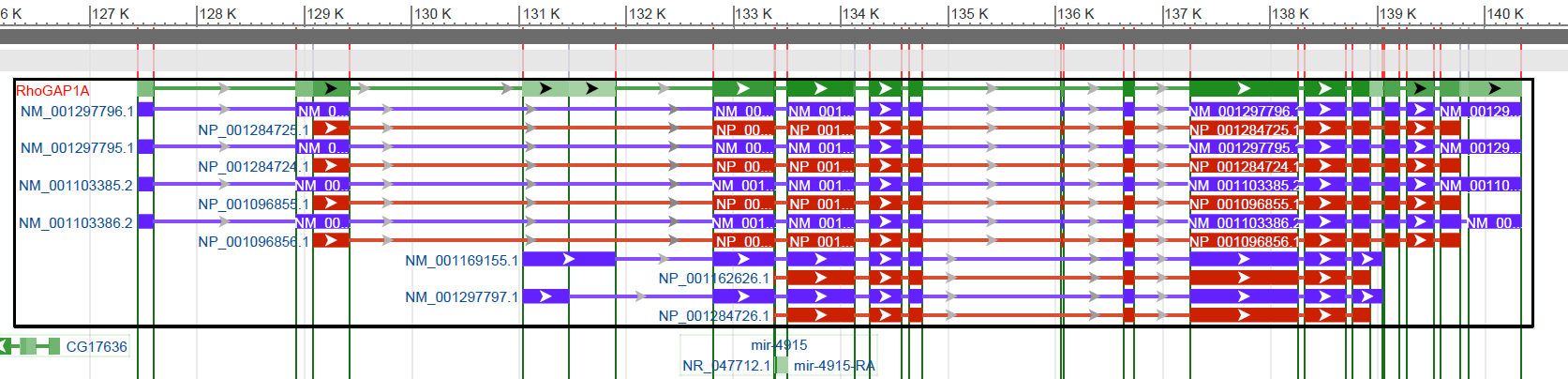 127449..140340, NC_004354 (Drosophila melanogaster chromosome X)
Экзон - кодирующий участок мРНК?
3
5’ UTR
3’ UTR
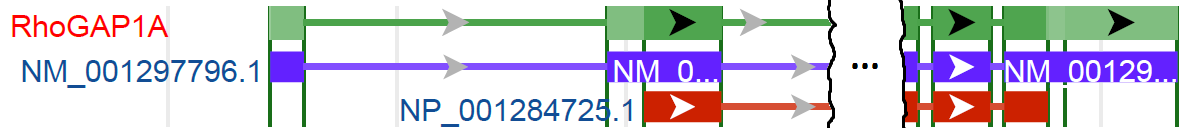 gene            127449..140340
                     /gene="RhoGAP1A"
                     /locus_tag="Dmel_CG40494"

     mRNA            join(127449..127595,128921..129417,132807..133384,
                     133503..134127,134266..134564,134634..134760,
                     136055..136075,136635..136733,137256..138260,
                     138322..138705,138770..138930,139067..139206,
                     139275..139524,139585..140340)     

     CDS             join(129082..129417,132807..133384,133503..134127,
                     134266..134564,134634..134760,136055..136075,
                     136635..136733,137256..138260,138322..138705,
                     138770..138930,139067..139206,139275..139524,
                     139585..139774)
Полиаденилирование мРНК
4
3’ UTR содержит сигнал полиаденилирования
См. подробнее: Retelska et al., Similarities and differences of polyadenylation signals in human and fly, BMC Genomics, 2006
Отрезаемый кусочек 3’UTR
5’UTR
Кодирующая область мРНК
3’UTR
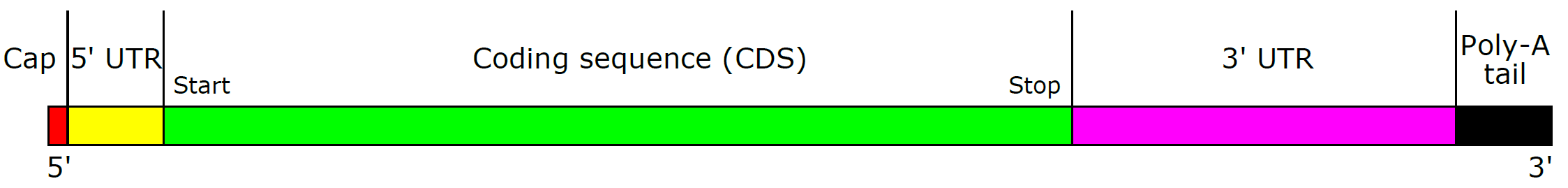 Сигнал
полиадени-
лирования
Добавляется («кэпирование»)
Добавляется («полиаденилирование»)
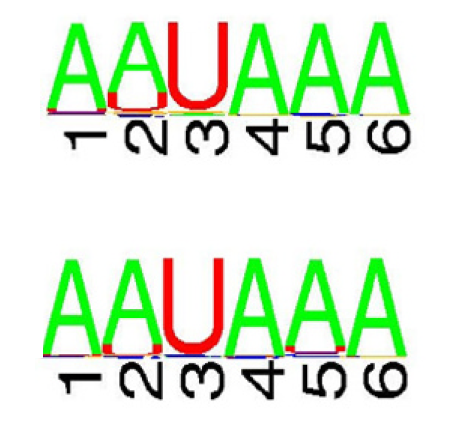 Человек
Дрозофила
https://en.wikipedia.org/wiki/Polyadenylation
Ну и у кого интрон длиннее?!
5
Тренд: чем «сложнее» организм, тем длиннее интроны в его генах
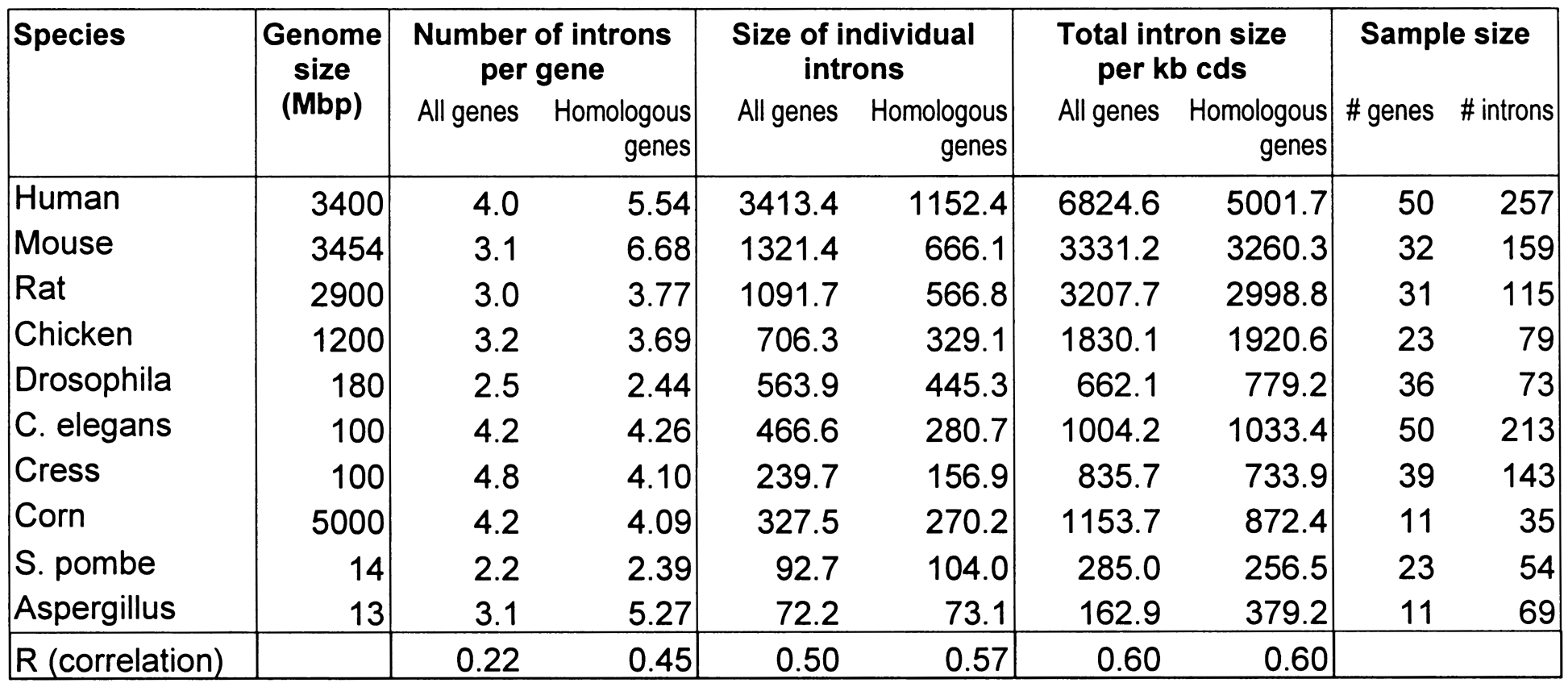 Deutsch and Long, Intron–exon structures of eukaryotic model organisms,
Nucleic Acids Research, 1999
Статистика по хромосомам человека
6
!
?
!
!
Sakharkar et al., Distributions of exons and introns in the human genome, In Silico Biology, 2004 (http://www.bioinfo.de/isb/2004040032/main.html
Механизм сплайсинга
7
Акцепторный
сайт
сплайсинга
(3’ Splice Site)
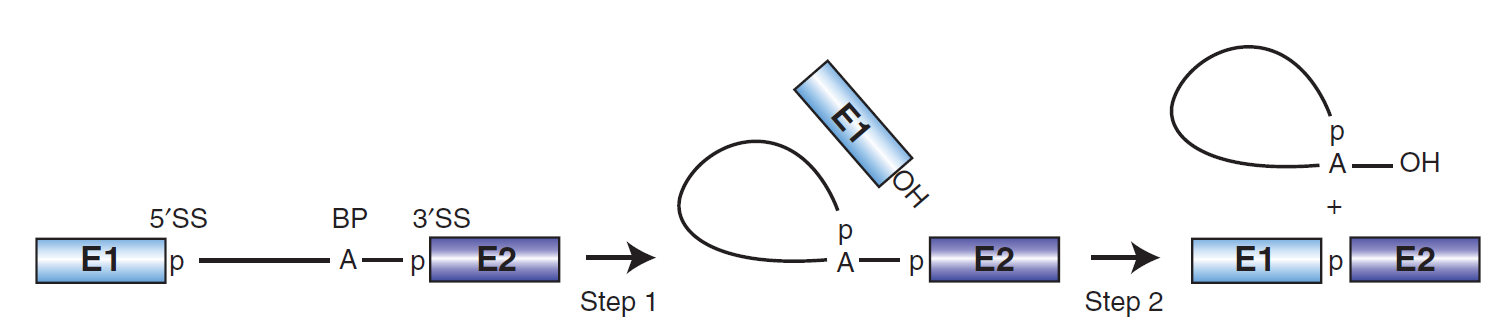 Точка ветвления
(branchpoint)
Донорный
сайт
сплайсинга
(5’ Splice Site)
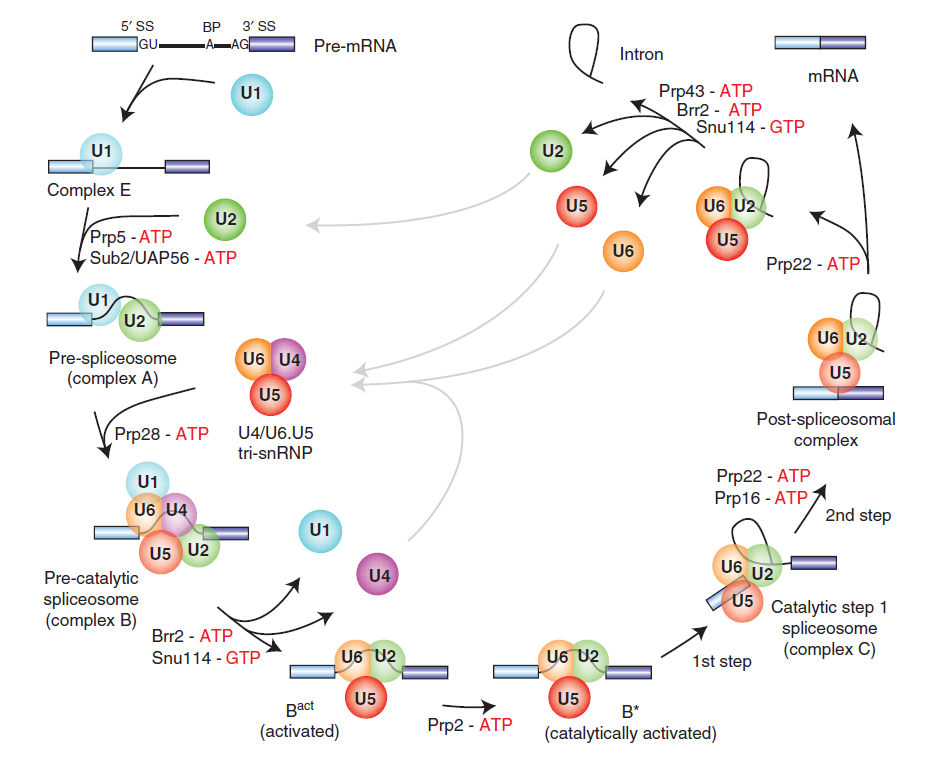 Конечно, не все так просто…
Will & Lührmann, Spliceosome Structure and Function,
Cold Spring Harb Perspect Biol, 2011
Сплайсосома = РНК + белок
8
Белки
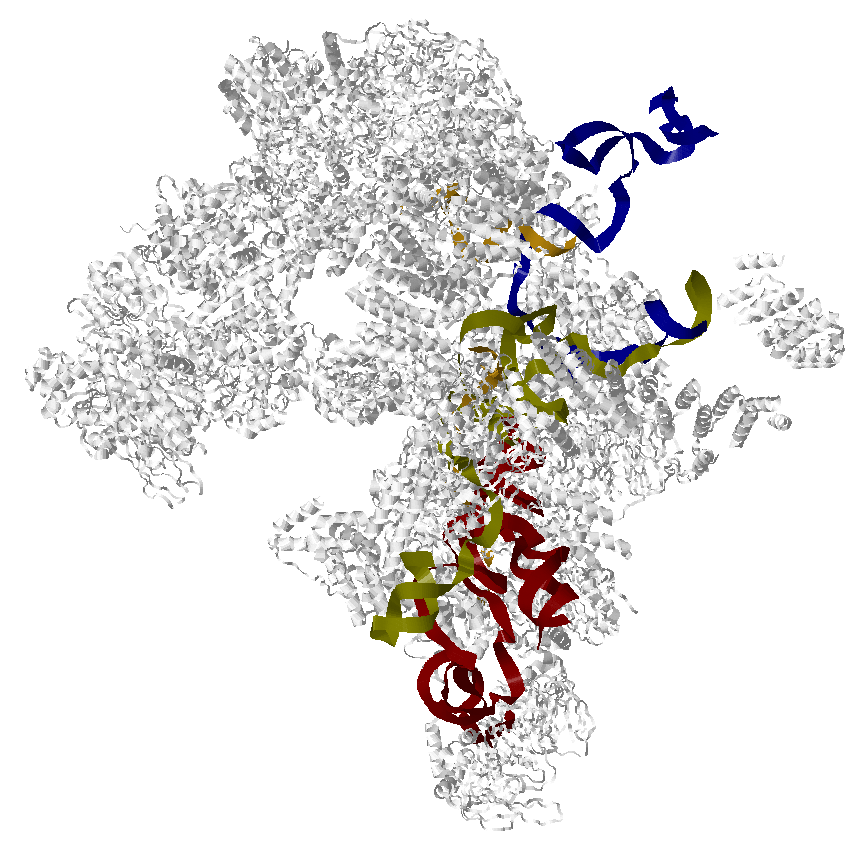 РНК, РНК,
РНК…
PDB: 5LQW
Rauhut et al., Molecular architecture of the Saccharomyces cerevisiae activated spliceosome, Science, 2016
Сигналы сплайсинга короткие и слабые
9
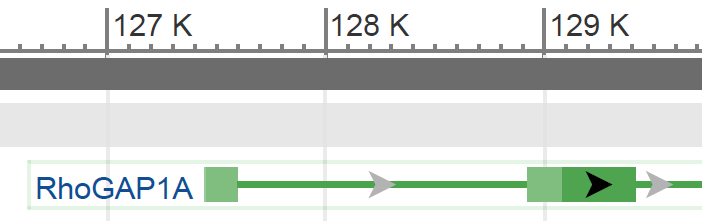 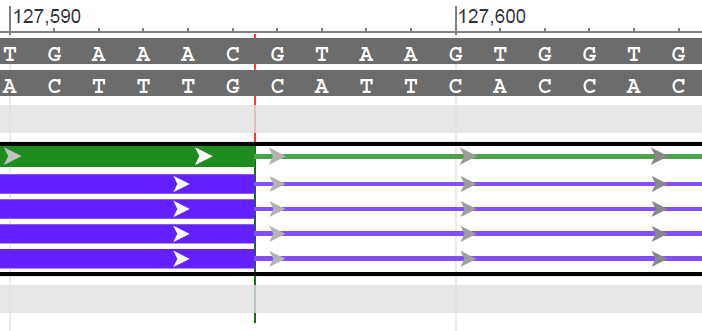 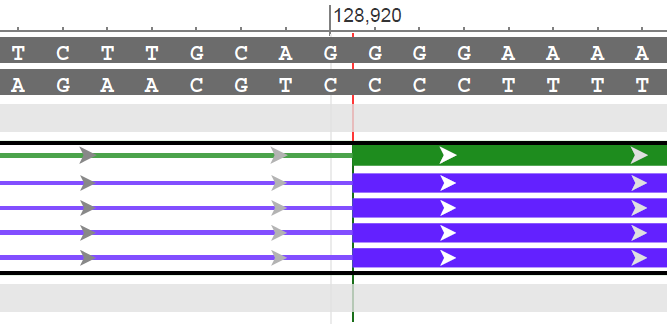 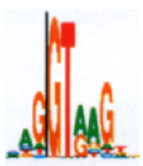 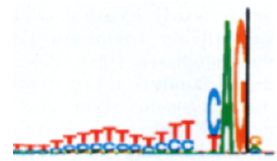 Stephens & Schneider, Features of spliceosome evolution and function inferred from an analysis of the information at human splice sites, J. Mol. Biol., 1992
Слабые сигналы = много false positives
10
Строго консервативны по 2 буквы на каждом из сайтов;
Длины сайтов малы.


Только некоторые из обнаруживаемых сигналов действительно являются сайтами сплайсинга, поэтому нужна дополнительная информация
 Как проверить? Секвенировать РНК из клетки
Проблема 1: у эукариот чрезвычайно распространены некодирующие РНК (при этом не являющиеся рРНК или тРНК), и их нужно отличать от кодирующих
Проблема 2: в разных условиям внешней среду могут синтезироваться разные наборы мРНК; если мы не нашли какой-то мРНК в пробе, это не значит что она в принципе не может синтезироваться!
Кодирующий потенциал
11
Кодирующий потенциал (coding potential) – количественная мера, оценивающая способность данной последовательности нуклеотидов быть белок-кодирующей.
Примеры способов оценки:
Для транскипта (зрелая мРНК vs. некодирующая РНК):
поиск открытых рамок считывания и оценка их качества;
сравнение с известными белок-кодирующими генами.

Для любой последовательности (например, «скользящего окна»):
оценка частоты встречаемости кодонов;
сравнение с известными показателями для родственных геномов (codon usage).
Lei Kong et al., CPC: assess the protein-coding potential of transcripts using sequence features and support
vector machine, Nucleic Acids Research, 2007
Nikolaou & Almirantis, Measuring the Coding Potential of Genomic Sequences Through a Combination of
Triplet Occurrence Patterns and RNY Preference, J Mol Evol, 2004
…
Что учитывают алгоритмы
12
Интрон-экзонная структура:
донорный и акцепторный сайты сплайсинга
Инициаторный и стоп-кодон
Кодирующий потенциал (частоты использования кодонов)
Сравнение с генами из родственных организмов
…
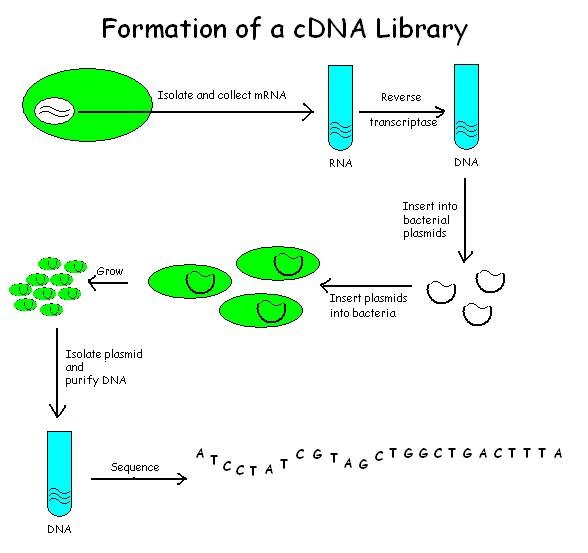 Независимые экспериментальные данные о мРНК:
например, библиотеки EST (Expressed Sequence Tag – кусочки кДНК)
Колонка с poly-T
https://en.wikipedia.org/wiki/CDNA_library
Идея алгоритма
13
Найдем все потенциальные экзоны:
начало = старт-кодон или AG (акцепторный сайт сплайсинга)
конец = стоп-кодон или GT (донорный сайт сплайсинга)
? границы 3’UTR и 5’UTR – предсказать сложнее, используются данные о промоторах (TATA-box самый известный, НО есть только у 24% человеческих генов), о сигналах терминации…
?
?
TGATGAAAAGACTAGTAGGGTCAAAATTTATCAGTTGTGGACTGAA
Идея алгоритма
14
Построим граф, по которому можно получить белок (интроны не могут пересекаться, исходя из механизма);
Вычислим кодирующий потенциал каждого экзона (вес вершины);
Динамическое программирование: находим путь в графе с наибольшим весом (и субоптимальные пути – варианты альтернативного сплайсинга)
TGATGAAAAGACTAGTAGGGTCAAAATTTATCAGTTGTGGACTGA
Мораль: не все что в базе - изоформа
15
Таким образом мы получаем список вариантов альтернативного сплайсинга. Не все они реализуются на самом деле!
Блок-1
Блок-2
изоформа 1
CCCCCCCCCCCCCCCCCCCCCCCCCCCCCCCCCCCCCCCCCCCCCCCCCCCCCCCCCCCC
AAAAAAAAAA
AAAAAAAAAAAAAAAAAAAA
AAAAAAAAAA
AAAAAAAAAA
AAAAAAAAAA
ABUBUABUBUABUBUABUBUABUBUABUBUABUBUABUBUABUBUABUBUABUBUABUBU
изоформа 2
Гомологи
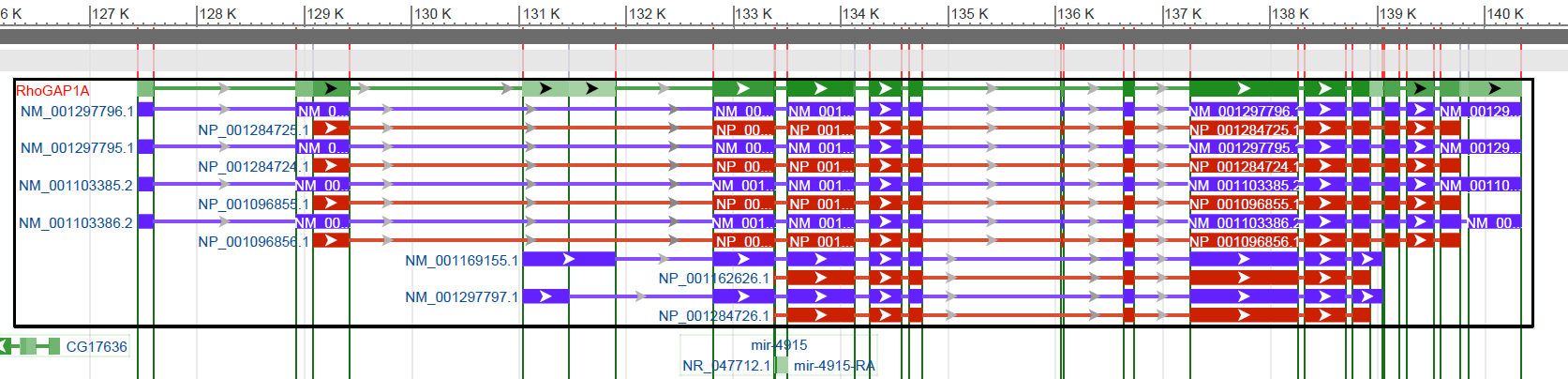 ?
AUGUSTUS
16
Алгоритм учитывает различные параметры:
Окрестности донорного и акцепторного сайтов
Окрестность точки ветвления
Старт трансляции
Участок перед стартом трансляции
Кодирующая последовательность 
Первый кодирующий  экзон
Внутренний экзон 
Последний кодирующий экзон  
Некодирующая последовательность 
Межгенный участок
Распределение длин экзонов
Распределение числа экзонов в гене
Распределение длин интронов
	… Всего 23 параметра на каждую из цепочек ДНК
Вопрос: Откуда берутся «хорошие» свойства?
Ответ: Оцениваются на основании сделанных предсказаний для близкородственного организма
Stanke & Morgenstern, AUGUSTUS: a web server for gene prediction in eukaryotes that allows 
user-defined constraints, Nucleic Acids Res., 2005
http://bioinf.uni-greifswald.de/augustus/